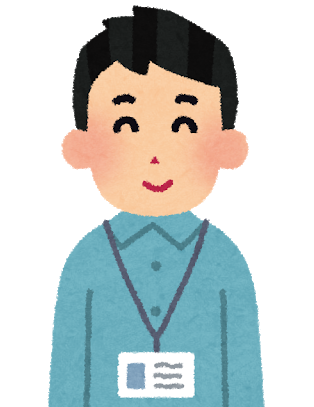 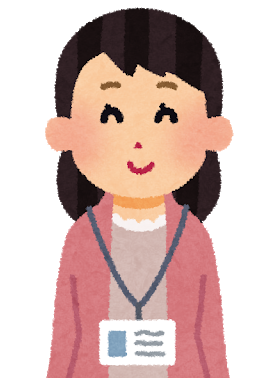 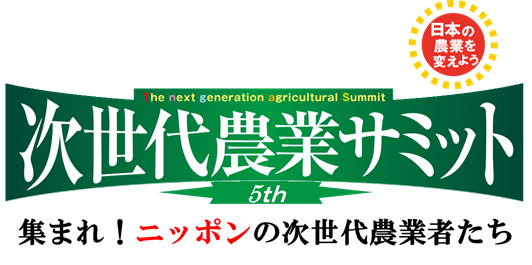 プロフィールシート
７ｔh
法人名
（都道府県：　　　　　　　）
氏名
役職
作目
規模
名
役員
農地面積
頭数・羽数
売上(※)
正社員
名
※該当する売上規模をアルファベットでご記入ください
　Ａ：～５千万円　Ｂ：～1億円　Ｃ：～3億円　Ｄ：～５億円　Ｅ：５億円以上　Ｆ：不明